Муниципальное бюджетное общеобразовательное учреждение «Средняя общеобразовательная школа № 31»ТВОРЧЕСКИЙ ПРОЕКТ«СЛОН-КОПИЛКА»
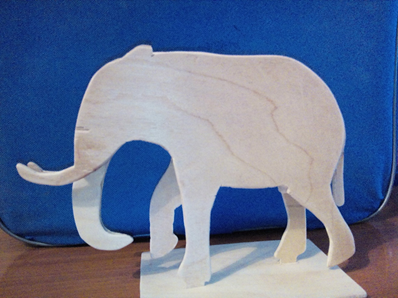 Выполнил: ученик 7 «Г» класса 
                                                                                                                    Каютин Максим
                                                                                                                    учитель технологии:
                                                                                                                    Е.А. Толстова
Содержание
Поисковый этап                                                                                                                                                               
Цель и задачи проекта
Выбор и обоснование проблемы
Историческая справка
Конструкторский этап
Выбор варианта копилок, художественного выпиливания
Правила техники безопасности при резьбе по дереву ручными 
инструментами
Технологический этап
Технологическая карта
Экономическое обоснование
Заключительный этап
Экологическое обоснование
Реклама
Заключение
Цель: применить навыки и умения, творческие способности изготовления копилки.
Задачи: 
познакомиться с теоретическими материалами по теме;
выбор и обоснование проекта;
выполнить последовательную разработку проекта;
определить, какой будет внешний вид изделия;
выбрать материалы и инструменты для изделия;
применять технику безопасности;
произвести экономические расчёты;
изготовить изделие;
выполнить рекламу для своего изделия.
Выбор и обоснование проблемы
Через несколько лет я окончу школу и мне нужно будет выбирать высшее учебное заведение. Ни для кого не секрет, что в последнее время количество бюджетных мест сокращается, так что нужно заранее обдумывать решение финансовых трудностей. Я решил за годы учебы в школе попробовать накопить деньги на первое время, а затем можно будет и подрабатывать. Но возникла проблема: где хранить копящиеся деньги? Так у меня возникла идея изготовить копилку. Таким образом, передо мной встала определенная цель: разработать и изготовить своими руками копилку, которая и деньги сохранит, и будет интересно смотреться в интерьере.
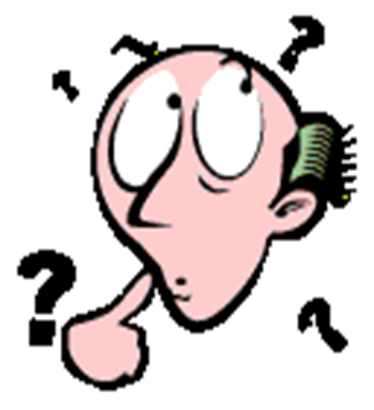 Историческая справка
Копилка – ёмкость или специальное приспособление для хранения и накопления монет. Традиционная копилка представляет собой полую керамическую фигурку, изображающую животных, фрукты, овощи и т. д., с небольшой прорезью, в которую опускаются монеты.
Первые такие ящики-копилки были выполнены из дерева, но для большей прочности их сверху оковывали стальными полосами. Запирались они на висячий замок. Но самыми популярными были так называемые подголовные ящики для хранения денег. Такие копилки имели скошенные крышки и на ночь их клали с собой в изголовье кровати.
Потом копилки стали выпускаться в виде животных. И первая копилка была выпущена в виде свиньи, ведь именно это животное символизирует постоянно растущее богатство. Копилка в виде собачки надёжно оберегает их от воров, а сова помогает мудро распорядиться накопленным капиталом
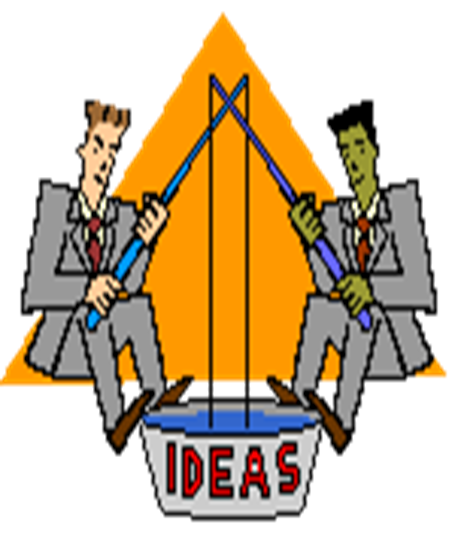 Выбор варианта копилок для  художественного выпиливания
Копилки могут быть предназначены для одноразового и многоразового использования. Первые не имеют отверстия для выемки денег, и после наполнения их разбивают. Поэтому они чаще всего изготавливаются из керамики, гипса или картона.
На практике в качестве копилки довольно часто используют бытовые ёмкости – небольшие вазы, стеклянные банки и т.д. 
Однако одной из наиболее популярных во всём мире является копилка, выполненная в виде фигурки свиньи. Во многих англоязычных странах термин piggy bank (досл. c англ. “свинья-копилка”) является нарицательным и используется для обозначения любых копилок, вне зависимости от их формы.
Выбор варианта копилок
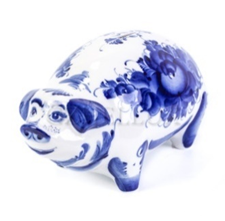 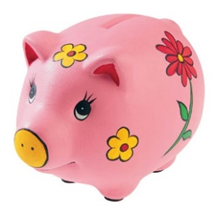 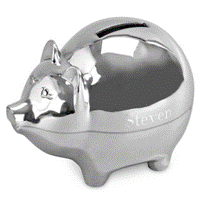 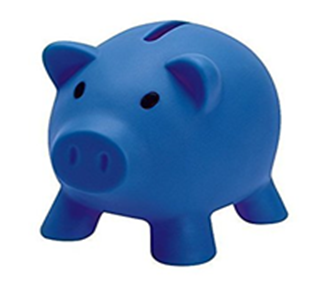 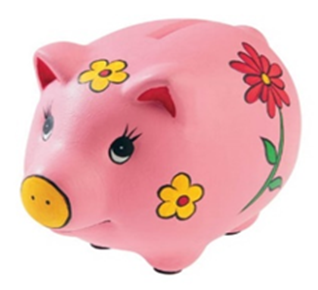 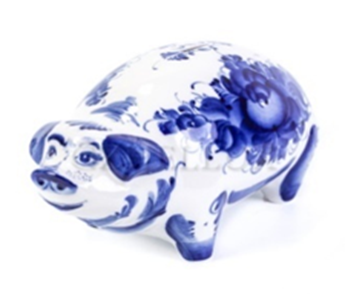 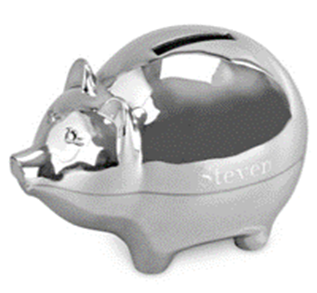 Познакомившись с различными вариантами, я решил сделать разборную копилку для многоразового использования в форме слона, так как мои накопления я планирую потратить на обучение, а слон согласно Древнеиндийской мифологии – символ мудрости, силы и благоразумия.Я остановил свой выбор на резьбе по дереву, так как изготовление изделия из металла для меня пока слишком сложно.
Правила техники безопасности
Перед началом работы рабочее место должно быть тщательно приготовлено, инструменты и приспособления проверены и расположены в необходимом для работы порядке;
 Все предметы, которые требуются во время работы левой рукой, размещают слева, а правые справа;
 Зачищать изделие напильником с надежной ручкой. 
Каждый предмет должен иметь свое постоянное место, инструменты нельзя класть друг на друга или на металлические предметы; 
Нельзя сдувать шлифовальную пыль.
Технологический этап
Экономическое обоснование
Для того, чтобы подсчитать затраты на выполнение своего изделия, необходимо знать стоимость всех купленных материалов, стоимость труда (нормативная оплата труда столяра 3-го разряда 200 руб./час), время работы, а также стоимость электроэнергии.
Сизд. = См + Сэ + Со.т.
Стоимость материалов включает в себя: 
1. Стоимость фанеры (Сф) = 4 рубля
2. Стоимость клея (Ск) – 1/10 флакона = 1,5 рубля
3. Стоимость наждачной бумаги (Сн.б.) – 7 рублей
4. Стоимость пилок (Сп) – 15 рублей
Затраты на оплату труда:
Со.т. = Т ⋅  В – 1 час = 200 рублей
Затраты на электроэнергию:
Сэ = А ⋅  Ц – 0,25кВт/час = 1,1 рубля
Итого:
Сизд. = (4 + 1,5 + 7 + 15) + 1,1 + 200 = 228,6 рублей
В магазинах копилки стоят от 200 рублей до 900 рублей. Как видно изделие, изготовленное своими руками, обходится гораздо дешевле. Данный сувенир украсит интерьер моей комнаты, за гораздо меньшую стоимость, чем пришлось бы мне заплатить при покупке аналогичного изделия.
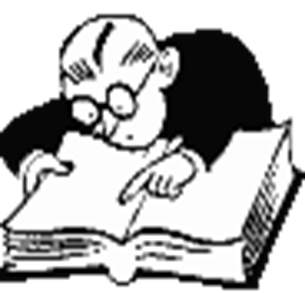 Экологическое обоснование
В основном в моем изделии используется древесина. Древесина является возобновляемым природным ресурсом. Изготовление данного изделия не повлечет никаких изменений в окружающей среде, нарушений в жизнедеятельности организма человека, растительного и животного мира, т.к. при изготовлении были использованы экологически чистые материалы, которые были приобретены в магазине, имеющим лицензию на торговлю данным видом товара.
Таким образом, с экологической точки зрения мое изделие вреда не несет.
Реклама
Приобретая товар нашей фирмы, вы можете не переживать о том, что наш товар безвкусен или неоригинален. Изделие изготовлено из экологически чистых материалов. 
Наш товар неповторим и красив!
ЗаключениеЦель и задачи, поставленные в работе, достигнуты. Материал доступен, технология работы посильна. Я оцениваю свое изделие на отлично. Изделие хорошо вписалось в интерьер и по стилю, и по цветовой гамме. Навыки, полученные при выполнении проекта, пригодятся мне и в будущем.СПАСИБО ЗА ВНИМАНИЕ!